Python bij deeltjedetectie in HiSPARC
Notebooks in de klas


Niek Schultheiss – Zaanlands Lyceum, Nikhef
Tom Kooij – Coornhert Gymnasium, Nikhef

WND, 16 December 2016
Programma
Wat is HiSPARC?				(1min)
Waarom een Notebook?			(3min)
Wat is een Python Notebook?		(5min)
Aan de slag
HiSPARC = Netwerk van scholen
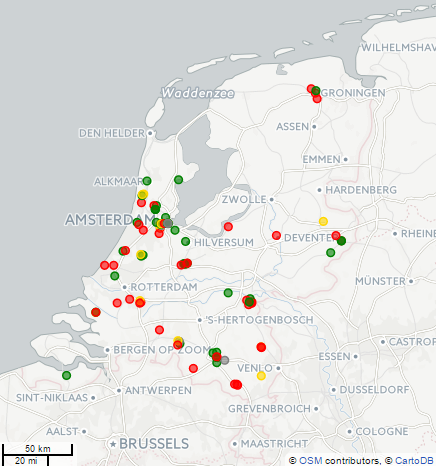 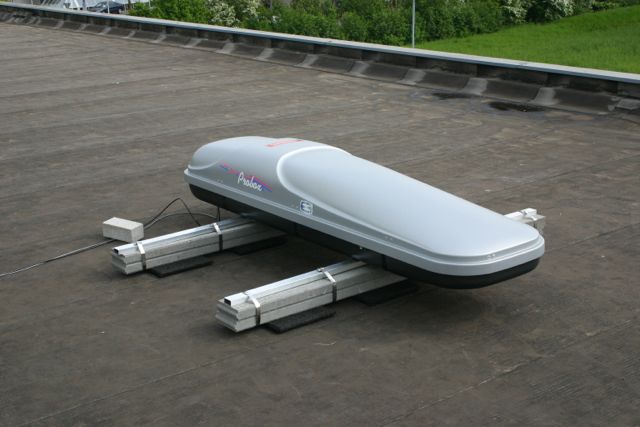 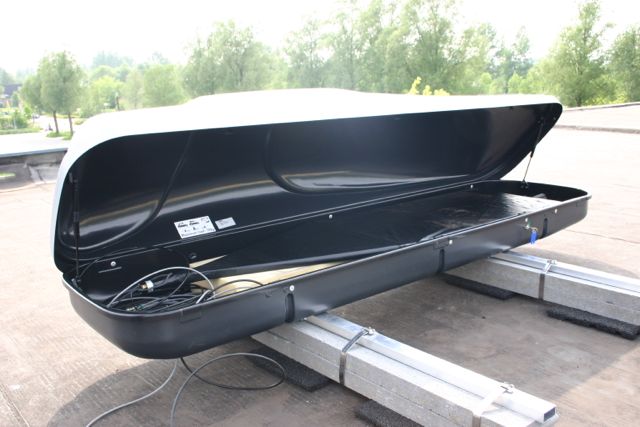 Hisparc.nl
Station
2 of 4 detectoren, GPS + computer.
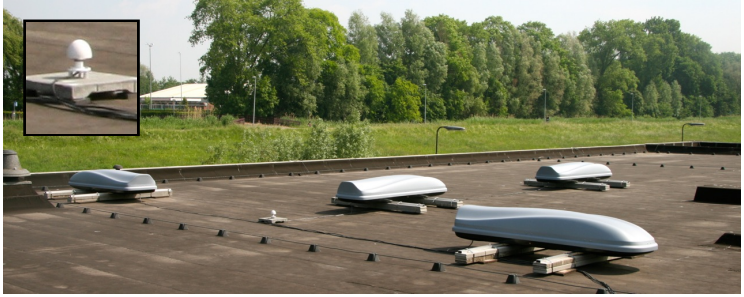 HiSPARC data gebruiken:
HiSPARC data gebruiken, onderzoeken:
Downloaden van data.hisparc.nl
Verwerken
Resultaat presenteren

Excel?
			Python?
	Verschillende bestanden? 
		Hoe?			Wat?
Waarom een notebook?
Doel: Leerlingen verwerken/analyseren meetgegevens van eigen station en/of netwerk.

Excel: bekend maar beperkt

Python: Hoge drempel
Notebook
Een notebook is een document dat zowel uitvoerbare programmacode en tekst, figuren, e.d. bevat.

Data + code + uitvoer + toelichting in één document.
Demonstratie notebook
http://docs.hisparc.nl/infopakket/
Notebook 01: Data retrieval
Notebook software
Document is een webpagina. Software is een webbrowser.
Webpagina wordt gemaakt door notebook server:  jupyter notebook
Jupyter notebook
Op eigen computer of server:
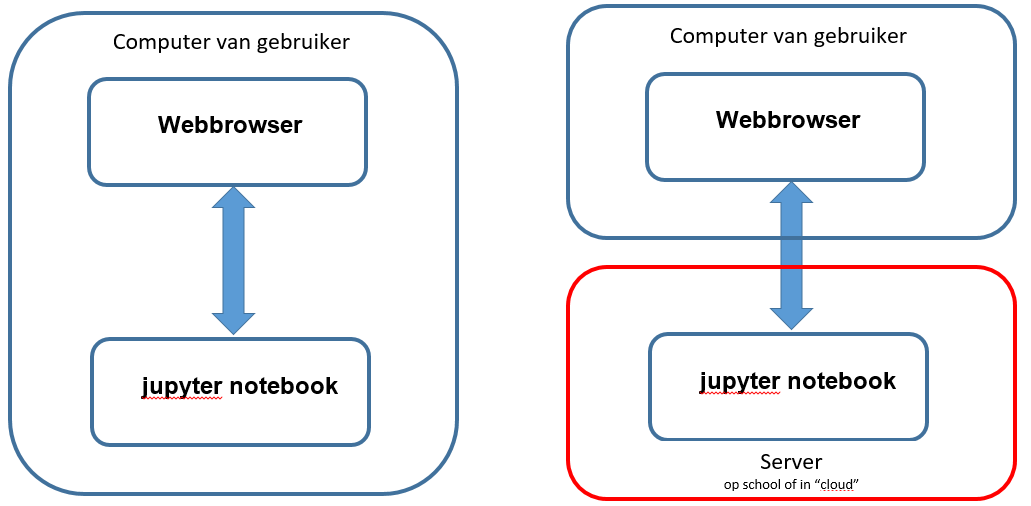 HiSPARC data verwerken
Richtingsreconstructie op een sterrenkaart (artikel NTvN dec 2016)
Wat meet een station?
Zie ook:
infopakket (docs.hisparc.nl)
Powerpoint: Introductie HiSPARC: 
  HiSPARC in de les (docs.hisparc.nl)
Thesis David Fokkema:  The HiSPARC Experiment
RouteNet: detector en fluorescentie. (docs.hisparc.nl)
Een station meet showers (EAS)
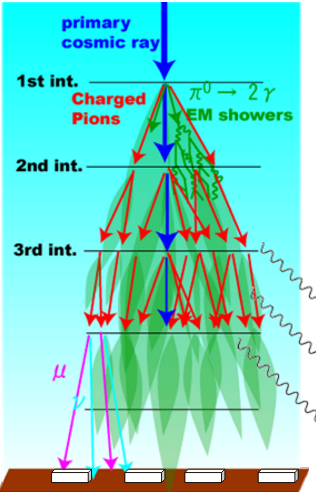 Een detector (skibox) meet tientallen muonen per seconde: singles.
Eens per drie seconde meten meerdere detectoren van een station tegelijkertijd een of meerdere deeltjes: event
Singles: muonen
Events: elektronen/muonen

	 








Infopakket: “airshowers, events en coincidenties”
In de skibox: Scintillator/PMT
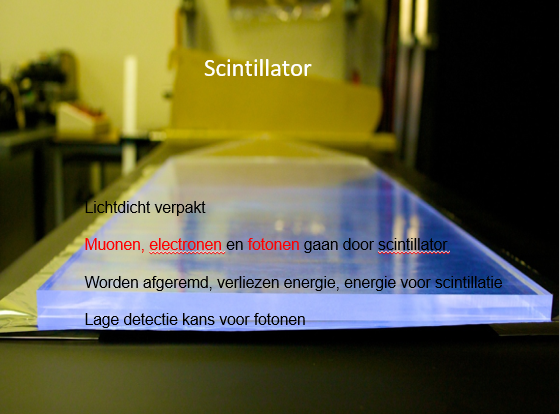 Meer info: RouteNet ‘detector’ en ‘fluorescentie’
Data centraal beschikbaar:data.hisparc.nl
Trace: ADC vs tijd
Trace: pulshoogte
Het grootste (negatieve) signaal van de trace is de pulshoogte:
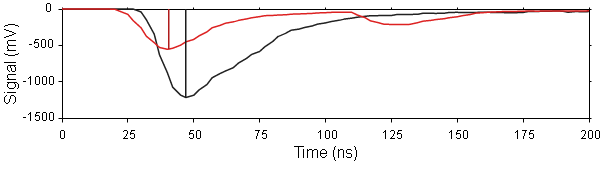 Trace: pulsintegraal
De pulsintegraal is een maat voor het aantal deeltjes:
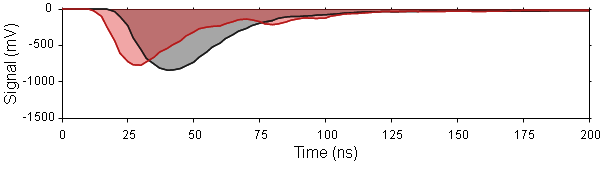 Pulsintegraal histogram
Elke dag beschikbaar op: data.hisparc.nl
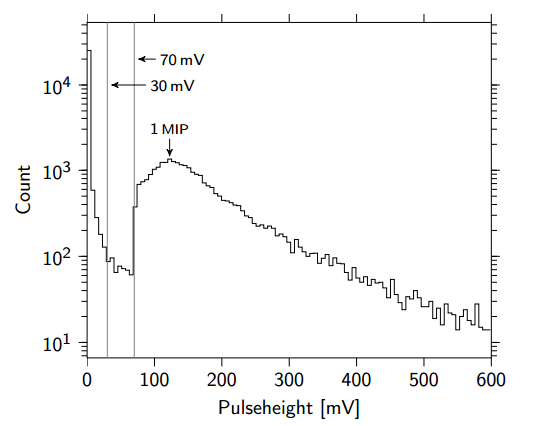